MÔN TIẾNG VIỆT – PHÂN MÔN TẬP VIẾT 1
Tiết: 23, 24 (Bài: 58,59,60,61)
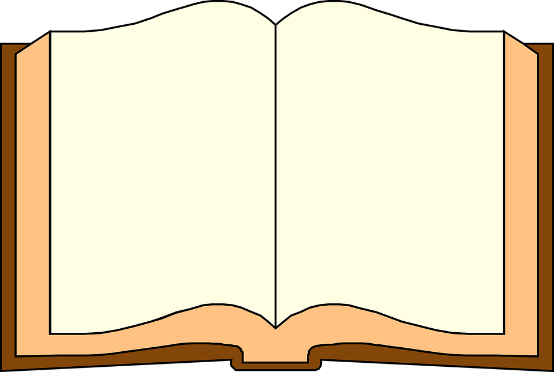 Nhận xét bài viết Tuần 11
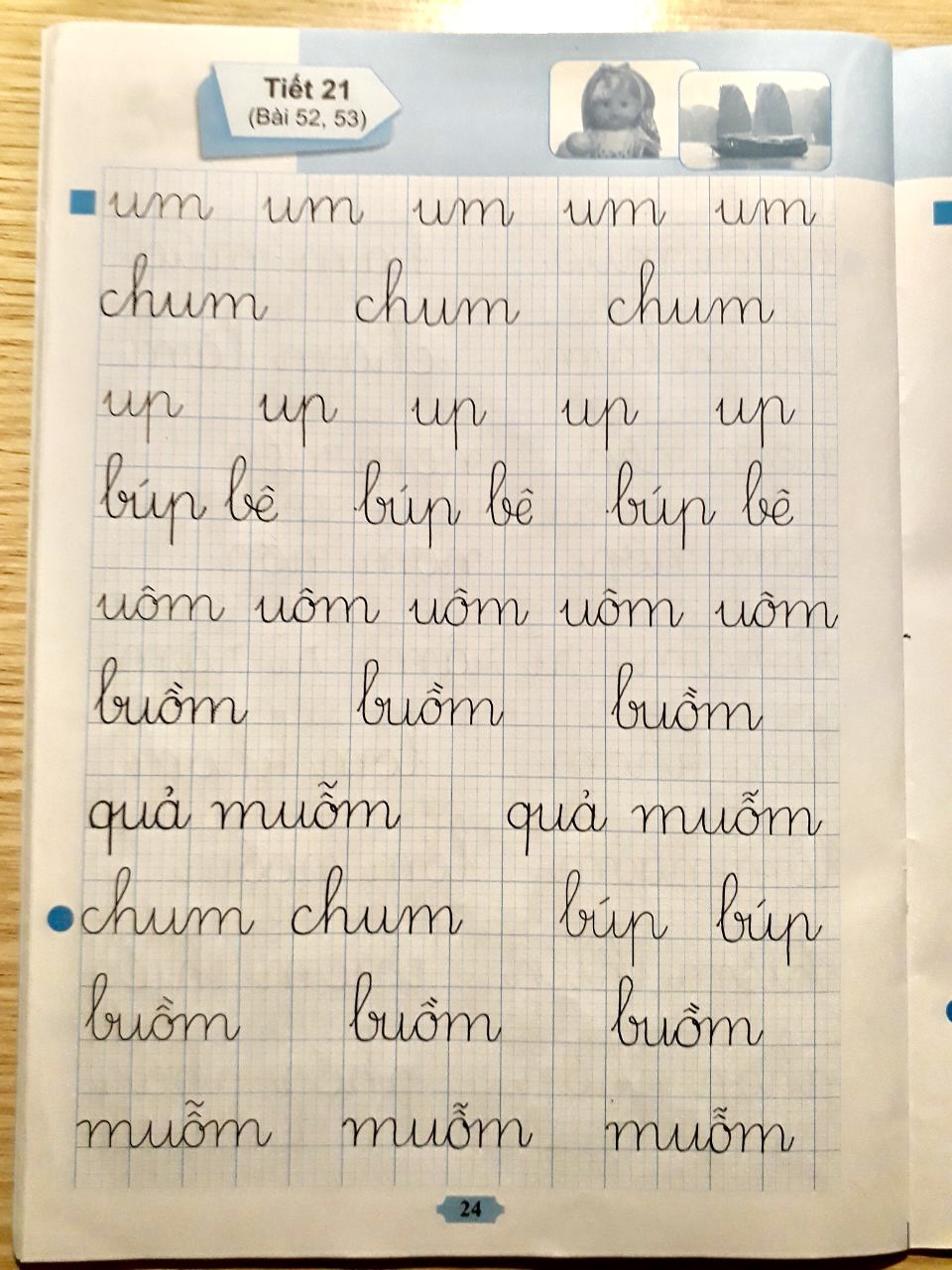 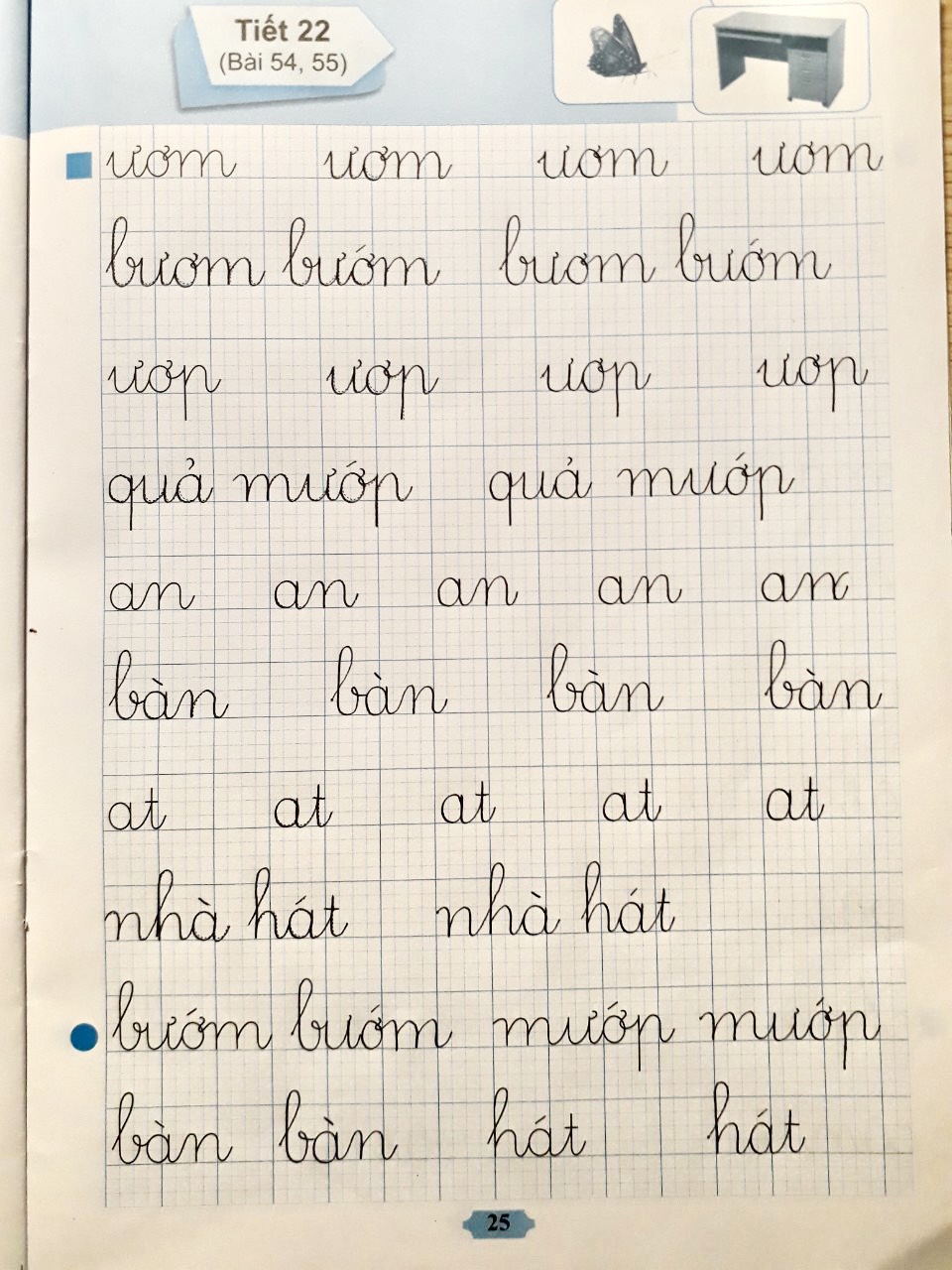 HƯỚNG DẪN VIẾT BẢNG
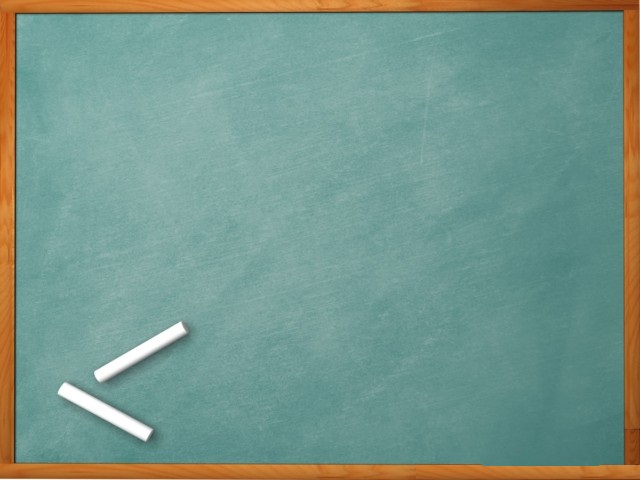 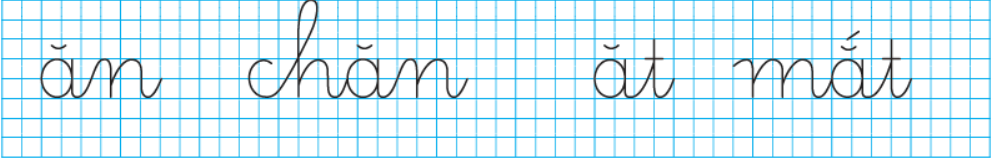 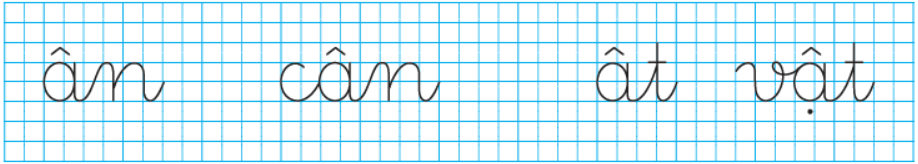 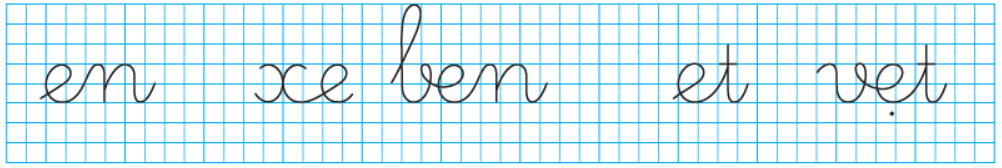 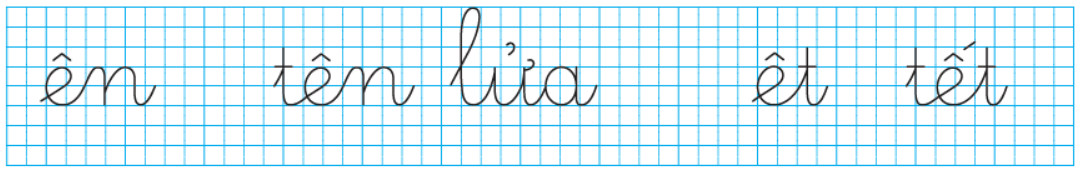 ăn
ăt
ân
ât
en
et
êt
ên
Nghỉ giải lao
HƯỚNG DẪN VIẾT VỞ
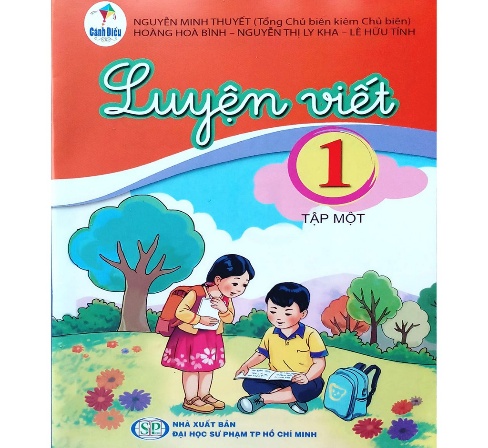 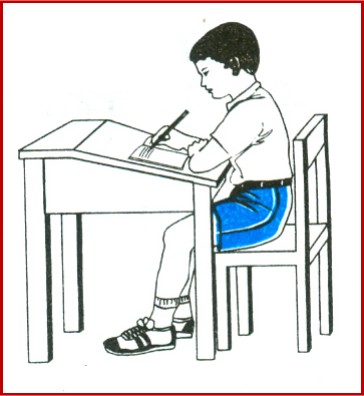 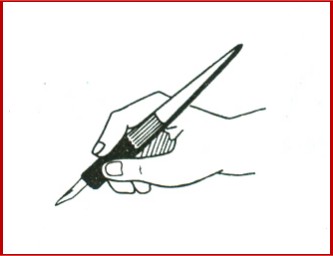 Bài viết tham khảo
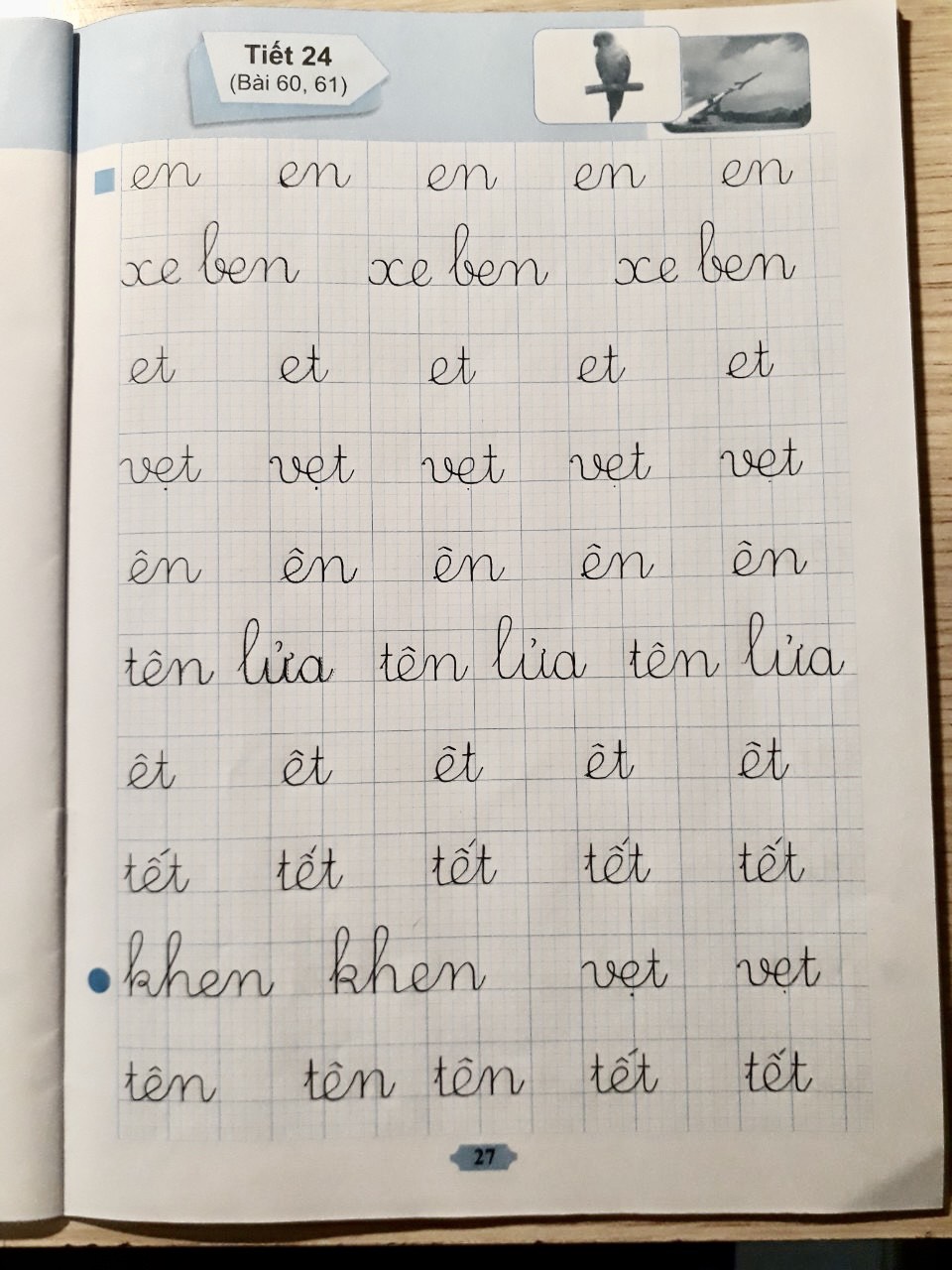 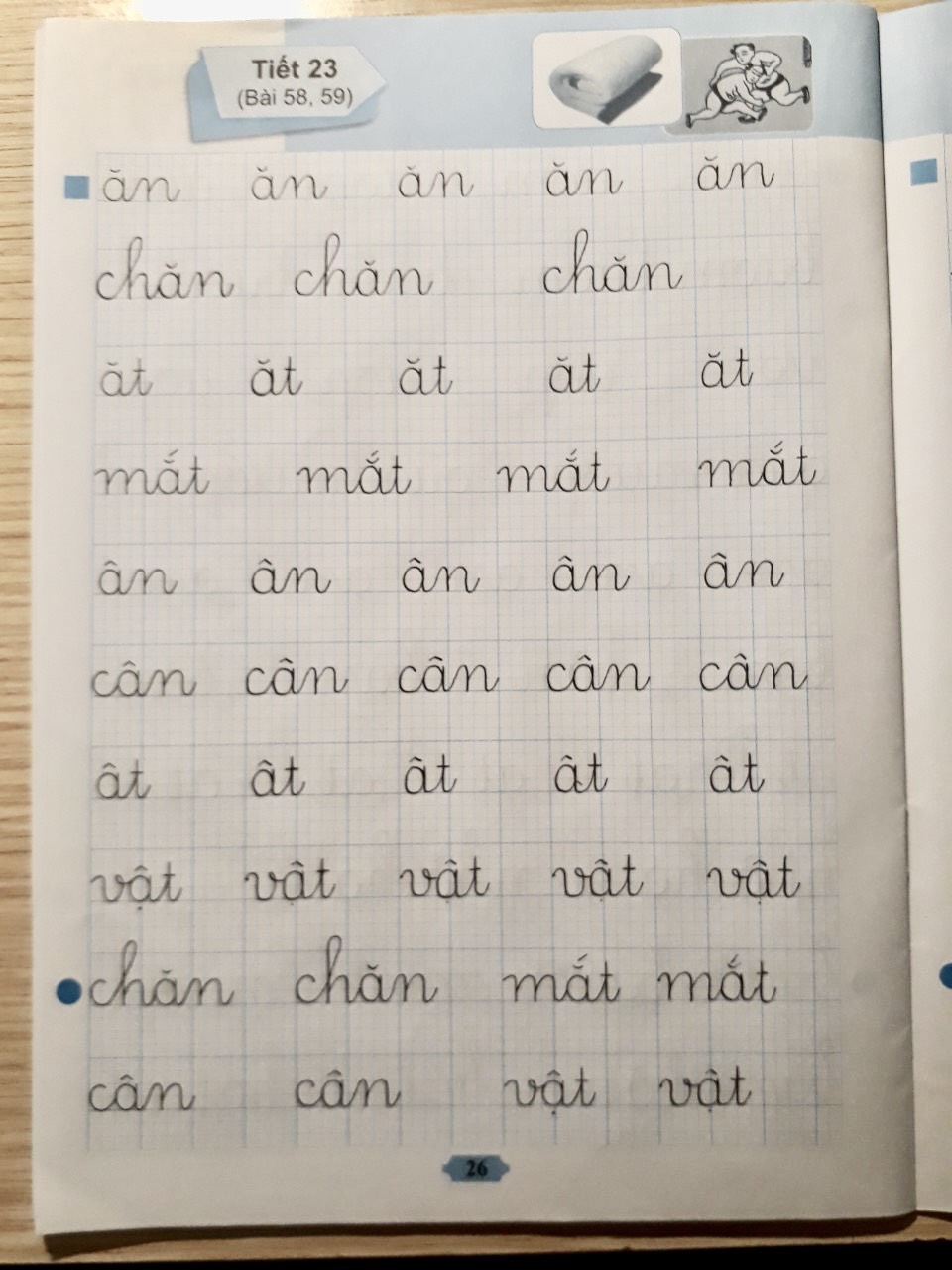 CHÚC CÁC CON CHĂM NGOAN 
VÀ HOÀN THÀNH BÀI ĐÚNG LỊCH!
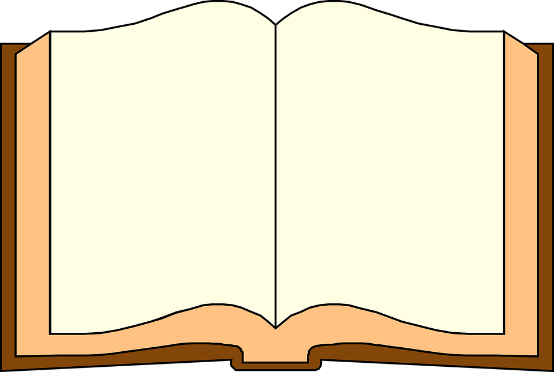